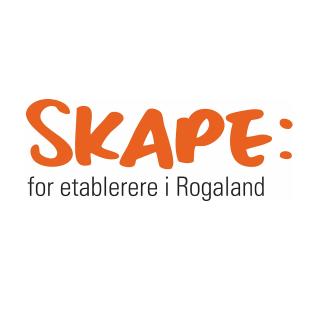 Markedsføringsplan
Navn
Markedssammendrag
Marked: fortid, nåtid og fremtid
Gjennomgå endringer i markedsandel, lederskap, aktører, markedsendringer, kostnader, prising og konkurranse
Produktdefinisjon
Beskriv produktet eller tjenesten som markedsføres
Konkurranse
Det konkurransepregede miljøet
Gi en oversikt over produktkonkurrenter og deres sterke og svake sider
Plasser hver konkurrents produkt mot det nye produktet
Plassering
Plassering av produkt eller tjeneste
Uttalelse som klart definerer produktet i markedet og mot konkurransen over tid
Forbrukerløfte
Uttalelse som sammenfatter fordelen ved produktet eller tjenesten for forbrukeren
Kommunikasjonsstrategier
Meldinger etter bruker
demografi
Pakking og fullbyrdelse
Produktpakking
Diskuter formfaktor, prising, utseende og strategi
Diskuter oppfyllelsessaker for elementer som ikke sendes direkte med produktet
Varers inntakskost
Oppsummer varenes inntakskost og stykkliste på høyt nivå
Lanseringsstrategier
Lanseringsplan
Hvis produktet annonseres
Kampanjebudsjett
Lever reservemateriale med detaljert budsjettinformasjon for gjennomgang
PR
Strategi og gjennomføring
PR-strategier
Høydepunkter i PR-planer
Ha ekstra PR-plan, inkludert lederkalendre, foredrag, konferanseplaner, osv.
Reklame
Strategi og gjennomføring
Oversikt over strategi
Oversikt over media og tidsberegning
Oversikt over reklameutgifter
Andre reklamefremstøt
Direkte markedsføring
Oversikt over strategi, hjelpemidler og tidsberegning
Oversikt over responsmål, mål og budsjett
Tredjeparts markedsføring
Felles markedsføringsarrangementer med andre firmaer
Markedsføringsprogrammer
Andre reklameprogrammer
Prising
Prising
Sammenfatt bestemt prising eller bestemte prisstrategier
Sammenlign med lignende produkter
Policyer
Sammenfatt policy som er relevant for å forstå viktige prisspørsmål
Distribusjon
Distribusjonsstrategi
Distribusjonskanaler
Sammenfatt distribusjonskanaler
Distribusjon per kanal
Vis plan for hvilken prosentandel av distribusjon som skal utføres av hver kanal – et sektordiagram kan være nyttig
Vertikale markeder/segmenter
Vertikale markedsmuligheter
Diskuter bestemte markedssegmentmuligheter
Behandle distribusjonsstrategier for disse markedene eller segmentene
Behandle bruk av partnerroller til tredjeparter i distribusjon til vertikale markeder
Internasjonalt
Internasjonal distribusjon
Behandle distribusjonsstrategier
Diskuter spørsmål som er spesifikke for internasjonal distribusjon
Internasjonal prisstrategi
Lokaliseringsspørsmål
Fremhev krav for lokale produktvariasjoner
Suksessformularer
Mål for første år
Mål for flere år
Mål for suksess/fiasko
Krav til suksess
Tidsplan
Høydepunkt i 18 måneders tidsplan
Tidsberegning
Isoler tidsberegningsavhengigheter som er avgjørende for suksess